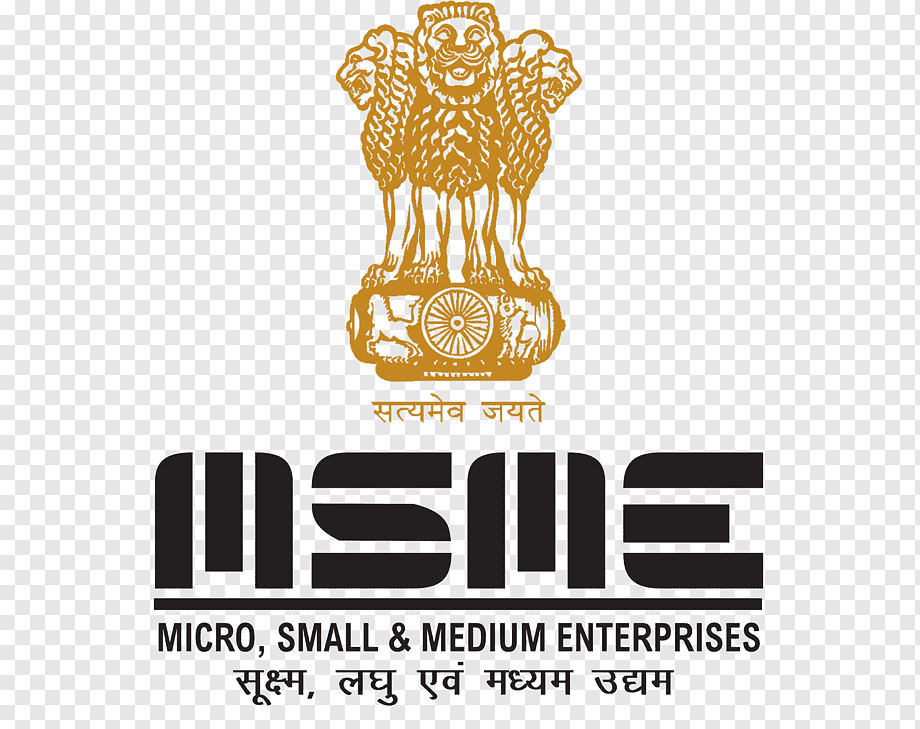 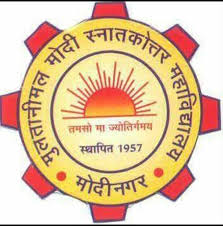 MULTANIMAL MODI COLLEGE MODINAGAR&MSME- TECHNOLOGY DEVELOPMENT CENTRE(PPDC),MEERUTORGANISEENTERPRENEURSHIP AWARENESS PROGRAMME (EAP)